形成文字（けいせいもじ）
Week 7
４月２日　火曜日
部首　＋　音記号
・部首・・・意味

・音記号・・・音

校
音記号の位置
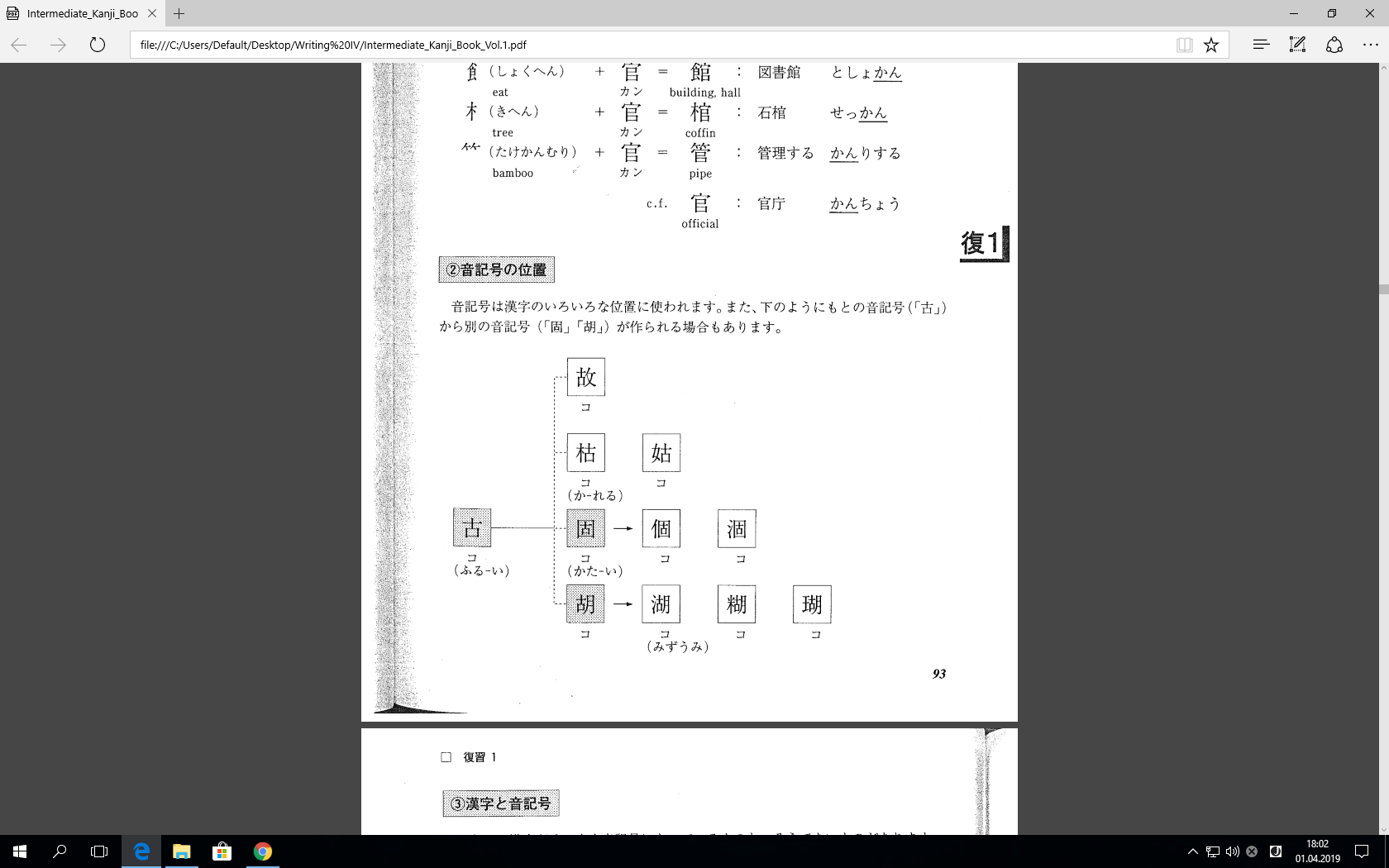 漢字　＋　音記号
ひとつの漢字が音記号にもなっている

安　　　－　案　　
化　　　－　花　　花瓶（びん）、花粉
　　　　　　貨
新しい漢字１
貨　
音読み　カ
訓読み　
意味　Goods, coinage
新しい漢字１
貨物（かもつ）
　　　　　　　　貨物列車　→
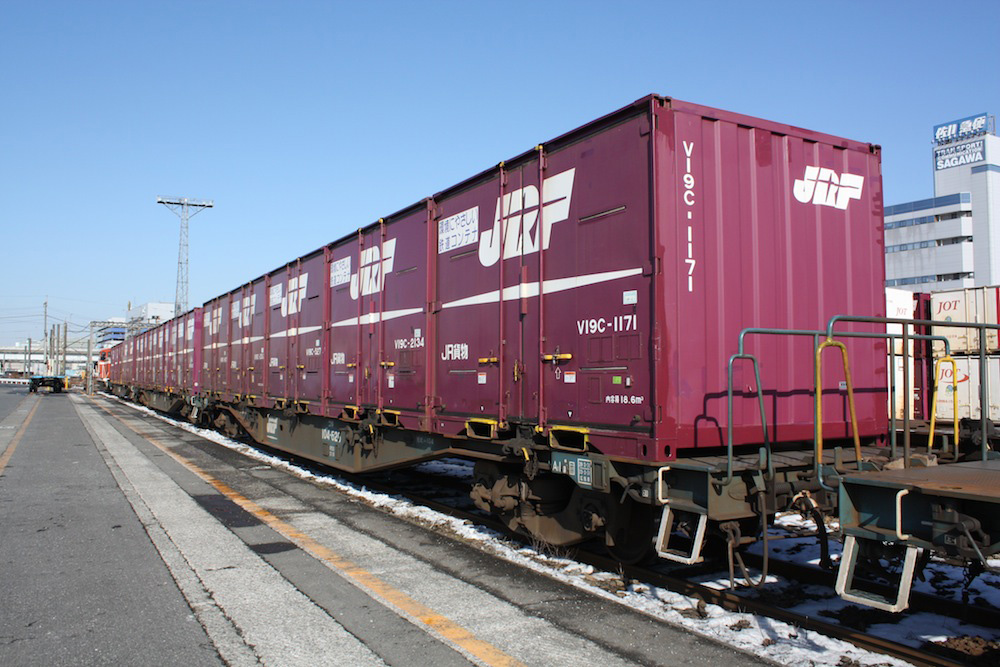 新しい漢字１
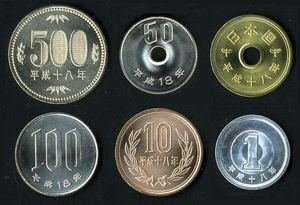 硬貨

金貨
銀貨
銅貨
通貨　：currency
漢字　＋　音記号
ひとつの漢字が音記号にもなっている

長　　ー　張　　緊張、主張　　　
　　　　　帳　　手帳、
新しい漢字２
帳
音読み　チョウ
訓読み　
意味　notebook
新しい漢字２
手帳
日記帳
電話帳
帳消し　　－　　昨日ケーキを食べすぎたけど、今日３キロ走ったから帳消し！
漢字　＋　音記号
ひとつの漢字が音記号にもなっている

反　　ー　飯
　　　　　販
新しい漢字３
販
音読み　ハン
訓読み　
意味　merchandize

音記号　反
新しい漢字３
販売　
　　－　自動販売機　

市販
漢字　＋　音記号
ひとつの漢字が音記号にもなっている

白　　ー　泊
　　　　　拍
新しい漢字４
拍
音読み　ハク、ヒョウ
訓読み　
意味　Beat

音記号　白
新しい漢字４
拍手　
　　拍子　－　手拍子　（てびょうし）

脈拍（みゃくはく）　　－　　脈拍をはかる
漢字　＋　音記号
ひとつの漢字が音記号にもなっている

古
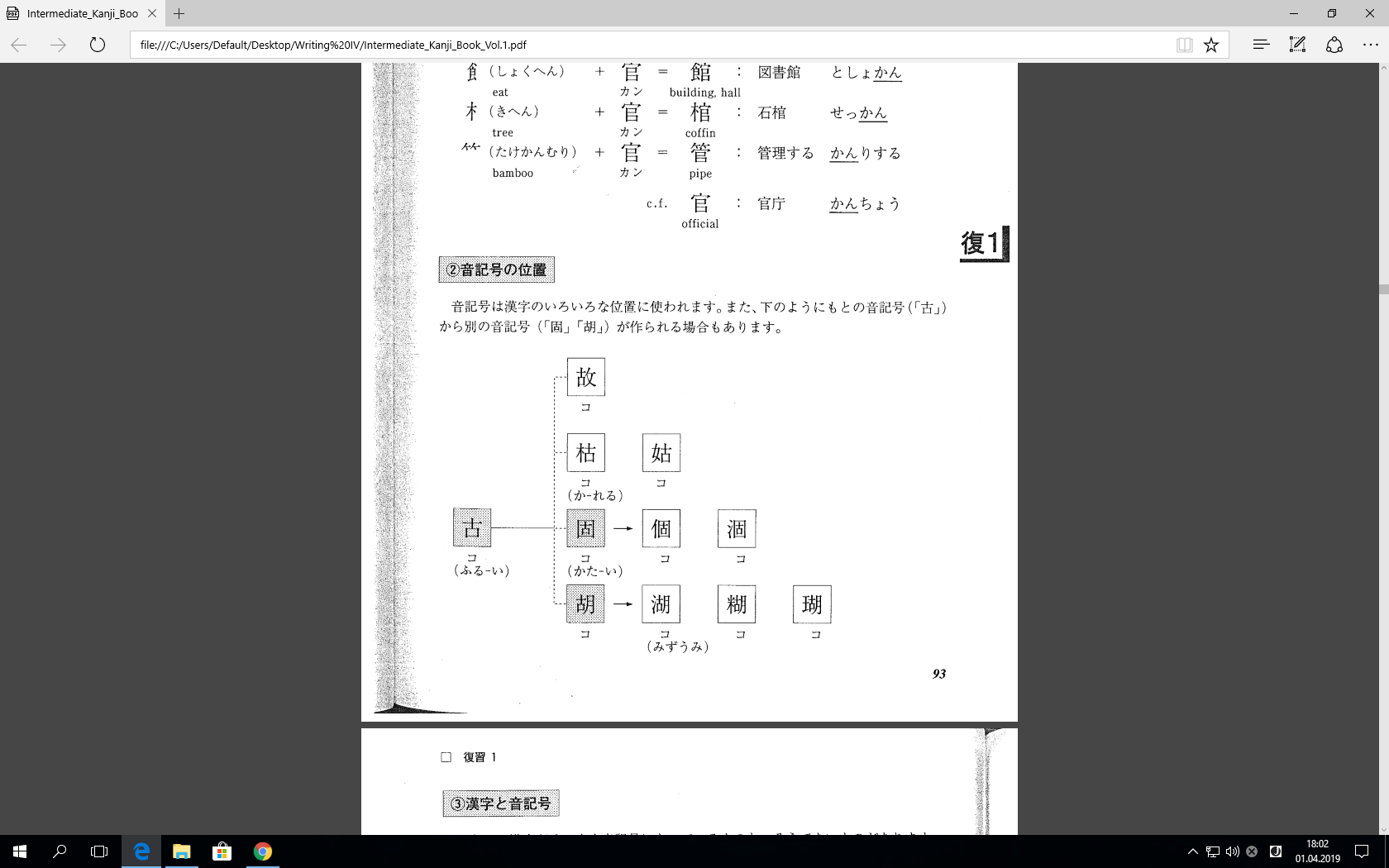 新しい漢字５
湖
音読み　コ
訓読み　みずうみ
意味　Lake
音記号　古　／　胡
新しい漢字５
湖畔（こはん）　：　Lake shore
https://tabizine.jp/2013/11/20/2340/

湖水
琵琶湖（びわこ）
白鳥の湖
漢字　＋　音記号
ひとつの漢字が音記号にもなっている

義　　－　議　
ギ
新しい漢字６
義
音読み　　ギ
訓読み　
意味　　righteous, meaning

音記号　義
新しい漢字６
定義する：to define     ー　定義：definition
義務（ぎむ）
主義（しゅぎ）：民主主義（みんしゅしゅぎ）
　　　　　　　　社会主義
正義（せいぎ）：justice     
義理（ぎり）：sense of duty 　－　義理の母：mother in law 
　　　　　　　　　　　　　　－　義理チョコ
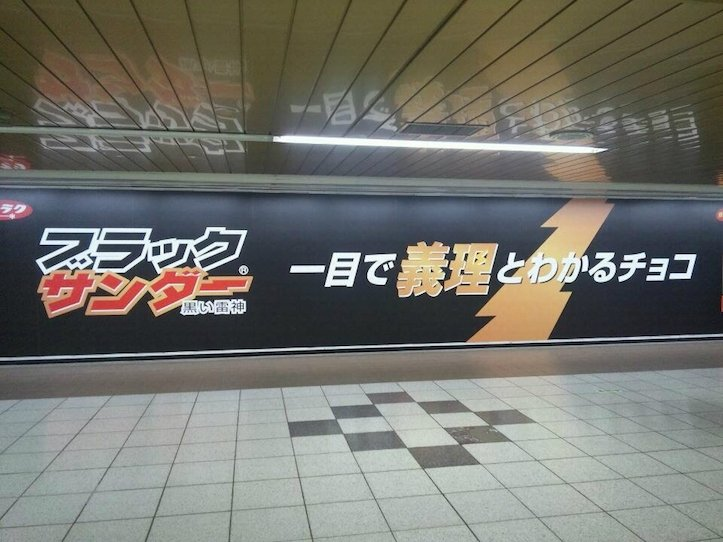 漢字　＋　音記号
ひとつの漢字が音記号にもなっている

丁（チョウ）　　－　　町
　　　　　　　　－　　庁

丁（テイ）　　　－　　訂
新しい漢字７
丁
音読み　チョウ、テイ
訓読み　　
意味　　block, polite

音記号　　丁
訂、停、町、庁
新しい漢字７
丁寧な（ていねいな）
丁重な（ていちょうな）”respectful 

１丁目　：日本の住所　1st block 
包丁（ほうちょう）：kitchen knife
漢字　＋　音記号
ひとつの漢字が音記号にもなっている

己　　　－　　記
　　　　－　　起　　　起床（きしょう）
　　　　－　　紀
新しい漢字８
己
音読み　　コ、キ　
訓読み　　おのれ
意味　　　self
新しい漢字８
利己的な（りこてき）：selfish, self-centered 
知己（ちき）：an acquintance 
自己（じこ）　　－　自己紹介
　　　　　　　　　　自己中心
漢字　＋　音記号
ひとつの漢字が音記号にもなっている

付　　　－　　府
新しい漢字９
付
音読み　　フ
訓読み　　つ・く、つ・ける
意味　　　attach, stick 

音記号　　付
新しい漢字９
寄付（きふ）：donation 　　－　寄付する
付属（ふぞく）：a branch of 　　　－　　立命館大学には付属小学校がある
日付（ひづけ）：date 
受付

～付（つき）　　－　このホテルは朝食付で7500円です。
漢字の読み　VS　音記号としての読み
央　　　単独（たんどく；single）＝オウ　　e.g. 中央　（チュウオウ）
　　　　音記号　　　　　　　　＝エイ　　e.g. 英語、映画
新しい漢字１０
央
音読み　　オウ　
訓読み　
意味　　　center
新しい漢字１０
中央　　　　－　　中央線
　　　　　　　　　中央病院
　　　　　　　　　中央ヨーロッパ　　＝　中欧
漢字の読み　VS　音記号としての読み
己　　　単独　＝キ、コ　　　e.g. 自己、知己
　　　　音記号＝キ　　　　　e.g. 日記、紀元
漢字の読み　VS　音記号としての読み
者　　　単独　＝シャ　　　　　e.g. 記者
　　　　音記号＝ショ　　　　　e.g. 署名、残暑
漢字の読み　VS　音記号としての読み
占　　　単独　＝セン　　　　　e.g. 独占（どくせん）
　　　　音記号＝テン　　　　　e.g. 書店、点数
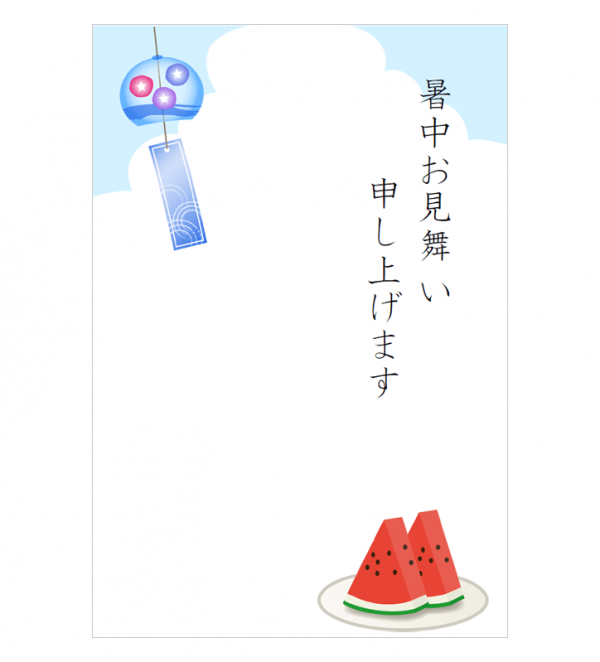 夏の習慣
　　暑中見舞い
　　残暑見舞い
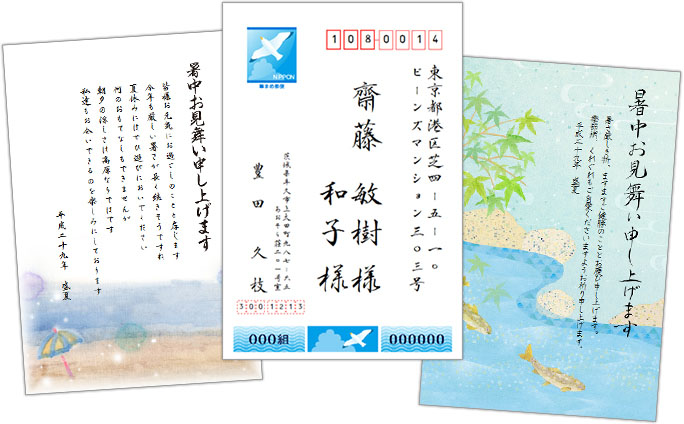 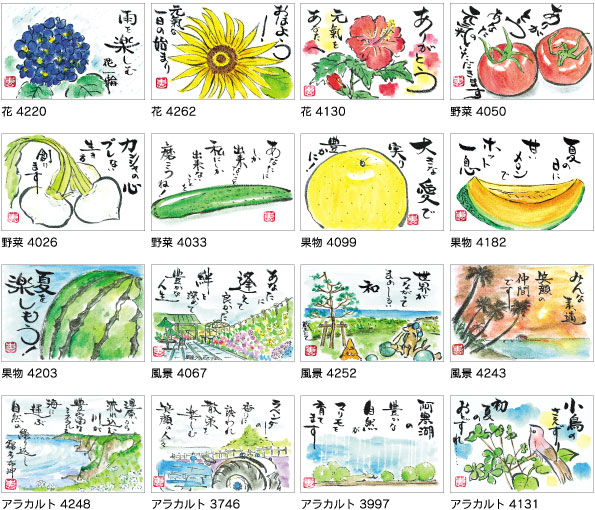 仮：
音　ケ、カ
訓　かり

ことば：仮病（けびょう）
　　　　ハロウィンの仮装（かそう）パーティー
伯　：ハク

おじ
伯父　　　VS　　　叔父
伯父　＝　父や母のお兄さん
叔父　＝　父や母の弟
反対のことばのペア　　ちゅうい！！！
出発（しゅっぱつ）　　　－　　到着（とうちゃく）

発車（はっしゃ）　　　　－　　停止（ていし）